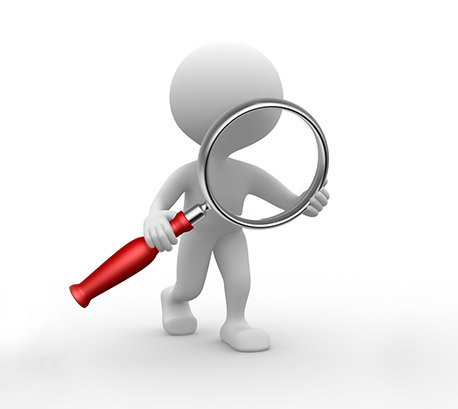 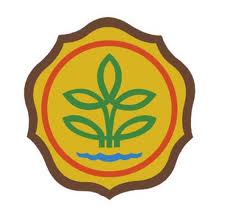 Epidemiologi Lapangan Tingkat Dasar
Sesi 4 – Investigasi Penyakit
[Speaker Notes: Catatan fasilitator 
Langkah 1 – Pendahuluan 

Mengucapkan selamat datang

Ingatkan kepada para peserta peraturan partisipasi jika diperlukan]
[Speaker Notes: Catatan fasilitator 

Ini hanya pengingat untuk fasilitator bahwa mereka harus memasukkan gambar ke dalam file PowerPoint jika mereka punya gambar yang relevan. Gambang harus dimasukan di dalam bentuk file jpeg untuk menghindari file PowerPoint menjadi besar dan sulit dibuka.

Langkah 1 - Pendahuluan
Menyimpulka Sesi 3
Apa itu tanda dan sindrom dan mengapa keduanya penting 
Apa itu diagnosa banding dan diagnosa definitif dan bagaimana Anda sampai pada diagnosa banding dan diagnosa definitif]
Di sesi ini kita akan membicarakan tentang :
Mengaplikasikan pendekatan sistematik terhadap investigasi penyakit 
Riwayat,  pemeriksanaan klinis, pemeriksaan lingkungan, pengujian laboratorium
Bagaimana mengumpulkan dan menggunakan informasi untuk mengubah daftar diagnosa banding Anda
[Speaker Notes: Catatan fasilitator 
Langkah 1 – Pendahuluan 

Beri pendahuluan mengenai isi kunci dari apa yang akan dipresentasikan dan didiskusikan selama sesi ini]
Kegiatan
Tugas untuk semua: 
Secara ringkas tulis langkah-langkah yang Anda ambil jika Anda melakukan investigasi penyakit saat ini.
Informasi apa yang Anda kumpulkan dan bagaimana Anda menggunakan informasi tersebut?
[Speaker Notes: Catatan fasilitator 
Langkah 2 - Kegiatan pemancing keingintahuan 

Penting untuk membuat peserta berada di kerangka pikir yang benar untuk belajar. 

Dengan memancing rasa ingin tahu mereka, perhatikan pemahaman mereka sekarang dengan cara ini, sebelum menyalakan video, persiapkan para peserta untuk mendengar dengan lebih seksama.  

Mereka memfokuskan pikiran mereka pada topik yang didiskusikan di video.

Minta kelompok untuk menjawab pertanyaan dan menuliskan jawaban mereka di selembar kertas
Jika Anda fikir para peserta akan merespon dengan baik, minta mereka untuk menuliskan jawaban definisi mereka di kertas plano sehingga Anda dapat memeriksa jawaban setelah video.]
Video
Tampilkan file PowerPoint  untuk Sesi 4
[Speaker Notes: Catatan fasilitator 
Langkah 3: Tampilkan video atau file PowerPoint atau bahan yang dibahas 

Tampilkan video atau PowerPoint]
Setelah melihat PowerPoint
Dalam video ini kita mempelajari mengenai  

Pendekatan terhadap investigasi penyakit yang baru 

Bagaimana menggunakan informasi baru yang dikumpulkan pada tingkatan yang berbeda dalam investigasi untuk mengubah daftar diagnosa banding Anda 



Tugas untuk semua:
Lihat kembali jawaban Anda sebelum melihat video. 
Apakah pandangan Anda berubah?
[Speaker Notes: Catatan fasilitator 
Langkah 4: Diskusikan isi file PowerPoint 

Pastikan semua orang benar-benar memahami isi. Lihat Manual Sumber untuk informasi lebih banyak lagi.

Jika cukup waktu, tanyakan kepada peserta apakah ada yang mau mengungkapkan pendapat definisi yang berbeda  dan permasalahan yang mereka hadapi.
Akan ada diskusi yang panjang mengenai urutan atau pendekatan pada investigasi penyakit.

Saran: secara umum beberapa langkah ini dilakukan pada waktu yang sama – berbicara dengan peternak dan membicarakan riwayat  selagi Anda memeriksa hewan dan lingkungan secara bersamaan. Hati-hati jangan biarkan diskusi ini terlalu panjang. 

Jika tidak ada waktu – kemudian minta para peserta mengangkat tangan mereka jika mereka mengubah pendekatan mereka atau akan memikirkan hal penting setelah melihat video

Selalu pastikan tidak ada jawaban peserta yang tidak terjawab atau kebingungan sebelum Anda melangkah maju.
Investigasi penyakit
Sejarah penyakit/kasus
Pemeriksaaan klinis
Pemeriksaan linkungan
Pengambilan sampel]
Kegiatan kelompok – Pusar bengkak berdarah Informasi latar belakang
Anda mengunjungi sebuah peternakan dimana ada seekor sapi dan anakan yang mengalami pusar bengkak bernanah dan tidak mau menyusui.
Anda memeriksa anak sapi tersebut yang pusarnya panas, bengkak dan anak sapi tersebut depresi dan malas bergerak.
[Speaker Notes: Catatan fasilitator 
Langkah 5 – Kegiatan kelompok – Abortus pada sapi 

Pertama-tama bacakan informasi mengenai latar belakang kepada para peserta untuk memahami kejadian dan berikan informasi  yang mereka perlukan untuk menjawab pertanyaan]
Kegiatan kelompok – Pusar bengkak berdarah Informasi latar belakang
Pertanyaan 1: apa yang akan anda lakukan pada anak sapi ini?

Pertanyaan 2: masukan apa yang dapat anda berikan pada peternak untuk mencegah hal ini tidak terulang kembali di waktu kedepannya?
Kegiatan kelompok – Pusar bengkak berdarah. Informasi latar belakang
Pertanyaan 1: apa yang akan anda lakukan pada anak sapi ini?
Kuras nanah dan bersihkan
Obati anak sapi dengan antibiotik
Pastikan anak sapi mendapat susu untuk minum

Pertanyaan 2: masukan apa yang dapat anda berikan pada peternak untuk mencegah hal ini tidak terulang kembali di waktu kedepannya?
[Speaker Notes: Catatan fasilitator 
Langkah 5 – Kegiatan kelompok – Abortus pada sapi 

Bagi peserta ke dalam beberapa kelompok kecil, setiap kelompok menjawab beberapa pertanyaan tersebut

Peserta menulis jawaban pertanyaan di kertas   

Minta mereka memberitahu jika mereka sudah seleai

Kelilingi ruangan dan monitor perkembangan mereka]
Kegiatan kelompok – Abortus pada sapi
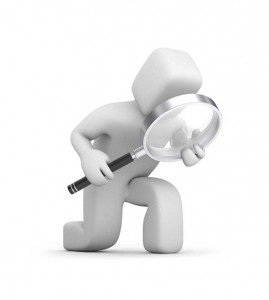 Diskusikan bagaimana permasalahan semacam ini diinvestigasi di wilayah Anda dan langkah-langkah apa yang Anda ambil.
[Speaker Notes: Catatan fasilitator 
Langkah 5 – Kegiatan kelompok – Abortus pada sapi 

Pertanyaan 1

Untuk diskusi kelompok 

Jawaban dapat bervariasi berdasarkan wilayah kerja peserta berasal dan privalensi penyakit di wilayah tersebut.

Keseluruhan konsep yang perlu dicakup di dalam jawaban mereka adalah:
Tentukan riwayat permasalahan di wilayah Anda, dengan mempertimbangkan mendapatkan informasi mengenai hewan, lingkungan dan periode waktu kasus 
Hewan apa yang terinfeksi (umur, breed) dan hewan apa yang tidak terinfeksi 
Ketika hewan dikawinkan (seberapa pesat kebuntingannya) da apakah semua sapai diuji untuk kebuntingan untuk memastikan hewan tersebut bunting 
Tanda-tanda apa yang muncul pada hewan yang tertular 
Apakah ada hewan yang keluar dan masuk peternakan akhir-akhir ini 
Kapan sapi-sapi tersebut mengalami abortus dan di mana sapi-sapi tersebut ditempatkan ketika abortus terjadi 
Apakah ada perubahan lingkungan atau manajemen baru-baru ini – hujan, perubahan pakan, pengobatan, dsb. 

Dapatkah Anda membuat daftar diagnosis banding 
Tidak perlu lengkap dan akan bervariasi di setiap wilayah. Yang kita harapkan adalah peserta menunjukan bahwa mereka dapat mengenali bahwa ada beberapa penyebab sapi abortus  
Agen infeksius 
Neospora (protozoa), 
Brucella abortus (bakteri) – penyakit prioritas pada sapi di Indonesia
Leptospira (bakteri – spirochetes)
Campylobacter (bacteria)
Listeria (bakteri)
Viruse, contohnya Bovine Virus Diarrhoea, Bovine herpesvirus
Infeksi jamur 
Penyebab non-infeksius 
Suhu tinggi karena gelombang panas 
Keracunan akibat tanaman atau paparan terhadap bahan kimua atau bahan berbahaya (racun) lain 

Poin penting adalah abortus sulit untuk diinvestigasi dan dicari penyebab spesifiknya. Sering kali hanya mencapai diagnosis sebesar kurang dari 50% kasus. 
Akan praktis untuk menginvestigasi apakah sesuai dengan definisi sindrom prioritas atau tidak dan uji untuk brucella (dua uji darah untuk sapi abortus) 
Sangat baik jika melakukan investigasi lebih intensif jika ada banyak sapi yang tertular di wilayah itu (lebih dari 10-20% sapi bunting yang abortus).

Diskusikan bagaimana Anda membuat investigasi epidemiologi yang mendalam.]
Kegiatan kelompok – Abortus pada sapi
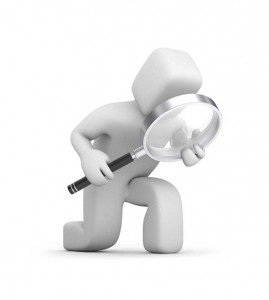 Permasalahan apa yang biasa dialami selama investigasi yang dapat mempengaruhi kemampuan Anda untuk mengidentifikasi kasus?
[Speaker Notes: Catatan fasilitator 
Langkah 5 – Kegiatan kelompok – Abortus pada sapi 

Pertanyaan  2

Untuk diskusi kelompok 

Jawaban dapat bervariasi bergantung wilayah peserta berasal dan prevalensi penyakit di wilayah tersebut.

Beberapa permasalahan umum mencakup: 
Adan banyak kasus yang menyebabkan abortus pada sapi 
Lebih dari 5% sapi hamil dapat mengalami abortus setiap tahun walau dalam manajemen yang baik 
Investigasi terhadap abortus sering kali tidak mengidentifikasi diagnosis 
Keterlambatan waktu dalam:
Melaporkan ke  iSIKHNAS
Mengunjungi peternakan 
Mengambil sampel 
Transportasi sampel ke lab 
Mengatur besama Dokter hewan Dinas  dan dapat berada di peternakan pada waktu yang tepat untuk melakukan investigasi]
Kegiatan kelompok – Abortus pada sapi
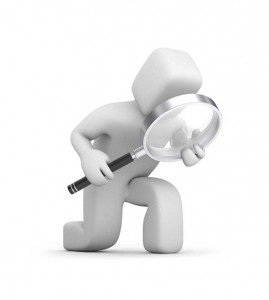 Ada sindrom prioritas yang berhubungan dengan abortus pada sapi. Bagaimana Anda menentukan bahwa situasi ini sesuai dengan definisi sindrom?  
Apa yang Anda lakukan jika tidak sesuai dengan definisi sindrom?
[Speaker Notes: Catatan fasilitator 
Langkah 5 – Kegiatan kelompok – Abortus pada sapi 

Pertanyaan 3

Untuk diskusi kelompok 

Tinjau sindrom prioritas: KGS – abortus pada trisemester ketiga dan persendian bengkak pada sapi 

Sindrom ini mencoba mendeteksi infeksi Brucella abortus pada infeksi.  Brucella menyebabkan abortus pada trisemester ketiga (7 bulan +)

Perlu mengumpulkan informasi mengenai apakah sebelumnya Brucellosis telah didiagnosis di wilayah itu, apakah ada hewan yang divaksin, menentukan tingkat gestasi (kebuntigan) ketika hewan megalami aborsi. 

Jika tanda-tanda sesuai dengan definisi kasus untuk sindrom prioritas maka perlu melaporkan ke iSIKHNAS dan mendiskusikan dengan dokter hewan mengenai bagaimana melanjutkan. 

Mungkin akan perlu mengambil sampel untuk mengujian Brucellosis – fetus yang abortus dan plasenta dikirim ke lab, dua sampel darah dari sapi yang mengalami abortus dan beberapa sapi sakit (sampal darah awal saat ni dan sampel darah kedua dari hewan yang sama 2 minggu lalu). Dua sample untuk melihat peningkatan antibodi Brucella dari waktu ke waktu yang mengindikasikan baru saja terjadi infeksi.]
Di dalam sesi ini kita membicarakan mengenai:
Pendekatan pada investigasi penyakit  
Bagaimana mengumpulkan dan menggunakan informasi untuk mengubah daftar diagnosis banding Anda. 


Tugas untuk semua: 
Lihat kembali jawaban Anda untuk pertanyaan sebelum melihat video. 
Apakah pandagan Anda berubah?
[Speaker Notes: Catatan fasilitator 
Langkah 6 – Ringkasan sesi 

Tanyakan jika ada pertanyaan dan kebingungan.

Selalu pastikan tidak ada pertanyaan peserta yang tidak terjawab atau kebingungan sebelum Anda melangkah maju.]
Kesehatan hewan yang lebih baik bagi Indonesia
Belajar keterampilan baru
Konsep kunci sesi 4
Investigasi penyakit mencakup 
Riwayat 
Pemeriksaan klinis hewan sakit 
Pemeriksaan lingkungan 
Pengambilan sampel untuk pengiriman ke laboratorium (dalam beberapa kasus) 

Informasi dari investigasi digunakan untuk: 
Membuat daftar kemungkinan penyakit 
Mengerucutkan daftar diagnosa banding 
Memahami kemungkinan penyebab dan menentukan pengobatan 
Memberi saran kepada peternak mengenai strategi pengendalian untuk mencegah kasus lebih lanjut di kemudian hari untuk hewan atau manusia.
Tingkatkan  kepuasan kerja Anda
Selamat bersenang-senang
[Speaker Notes: Catatan fasilitator 
Langkah 6 – Ringkasan sesi 

Garis bawahi konsep kunci yang dibahas pada sesi ini.

Jika waktu memungkinkan, diskusikan poin apapun yang muncul.]